Biomolecules
Either play against your shoulder partner one vs one, or play against a group in front/behind you two vs two

Each question is worth either 1 or 2 points. If you write the correct answer, add the points. If you do not write the correct answer, you receive zero points. 

Keep track of your own score. Be honest, and good luck!
Carbohydrate
Monosaccharide
Glucose
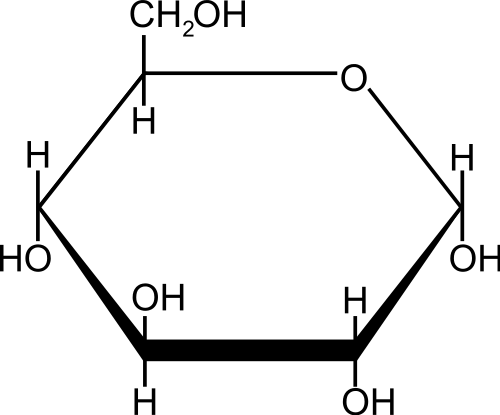 1 point
monosaccharides
1 point
Building blocks (monomers) of carbohydrates
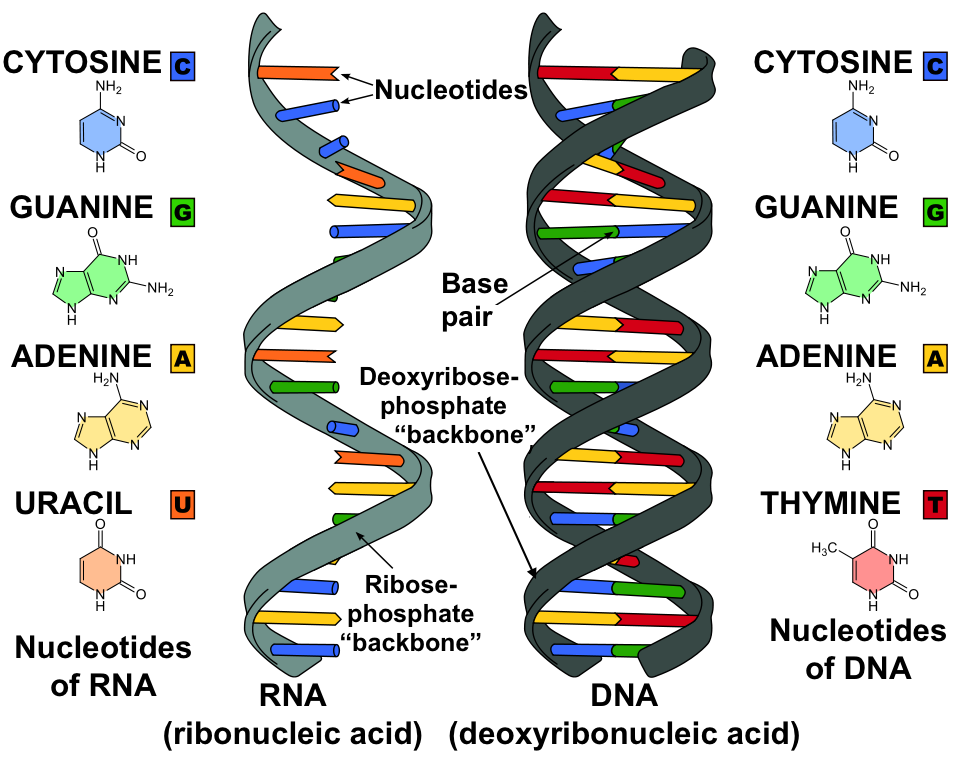 Nucleic Acids
Left – RNA
Right – DNA
1 point
Carbohydrate
Disaccharide
1 point
Nucleic acid
Nucleotide monomer
1 point
Protein
C, H, O, N
1 point
Nucleic Acid
DNA
1 point
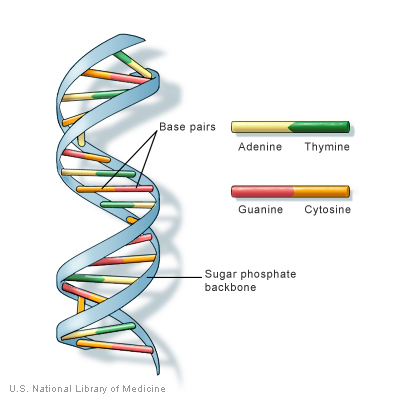 Nucleic Acid
DNA
1 point
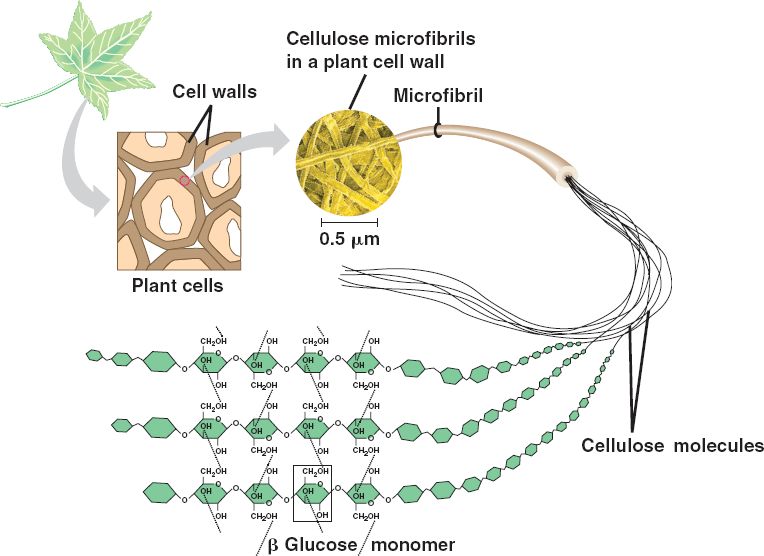 Carbohydrate
polysaccharide
cellulose
1 point
Nucleic Acid
1 point
C, H, O, N, P
Nucleic Acid
1 point
Carbohydrate
Disaccharide
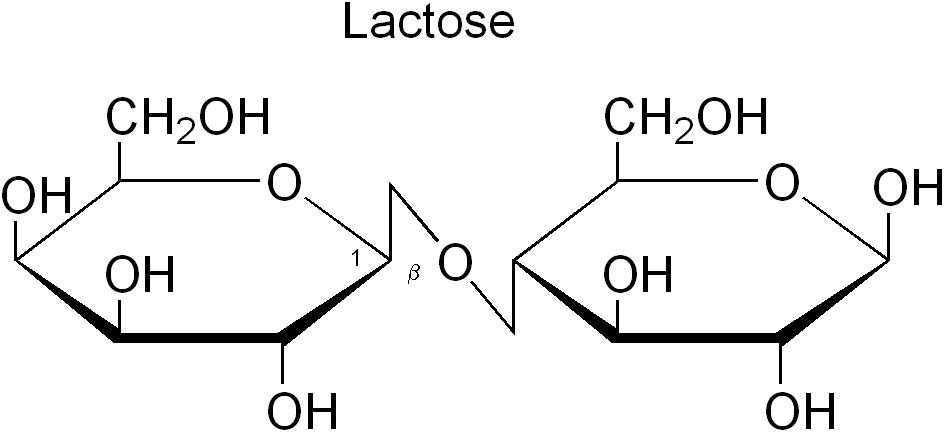 1 point
Lipid
Triglyceride
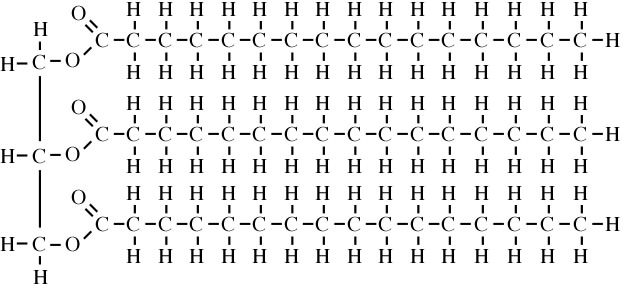 1 point
Lipid
Steroids
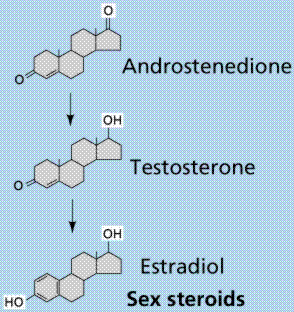 1 point
Carbohydrate
Monosaccharides 
combining to make
 a disaccharide
1 point
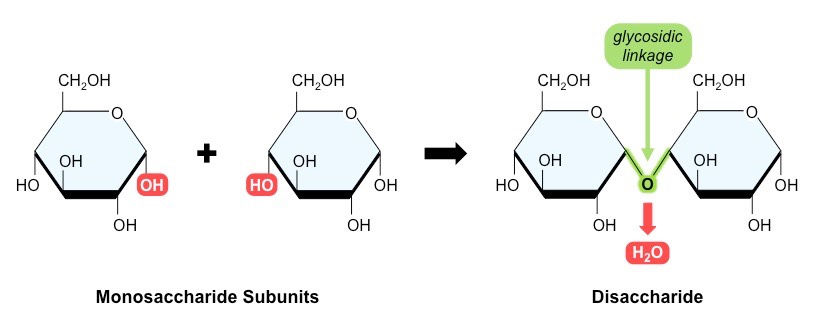 Lipid
Triglyceride
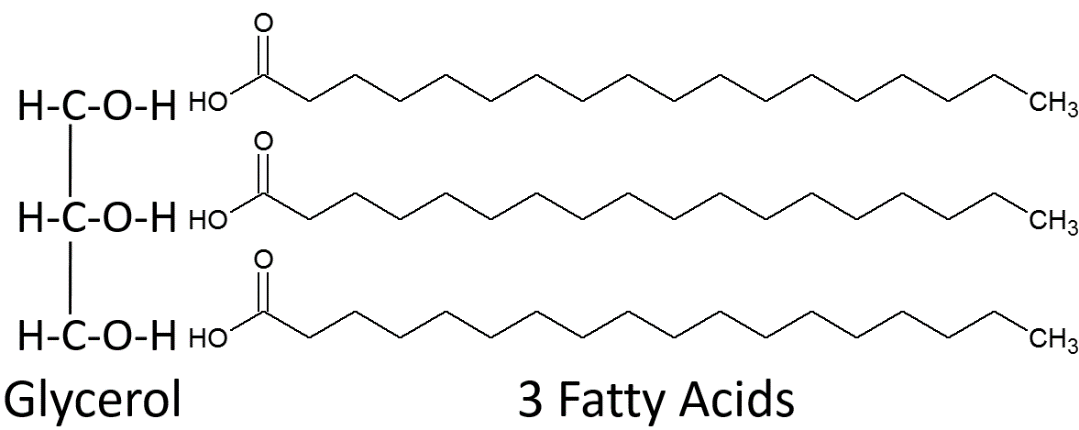 1 point
Lipid
Triglyceride
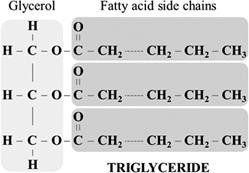 1 point
Lipid
Steroids
1 point
Lipid
Triglyceride
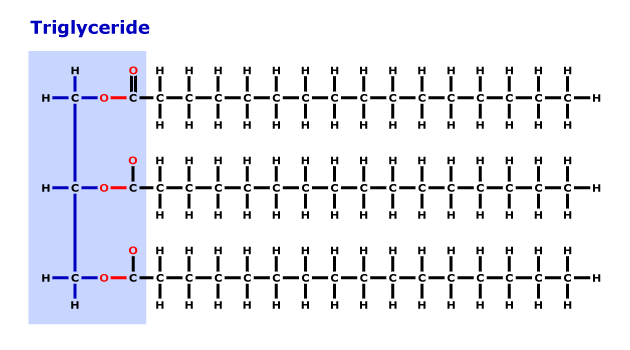 1 point
Lipid
Phospholipid
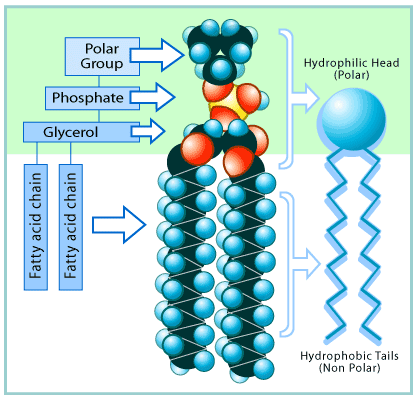 1 point
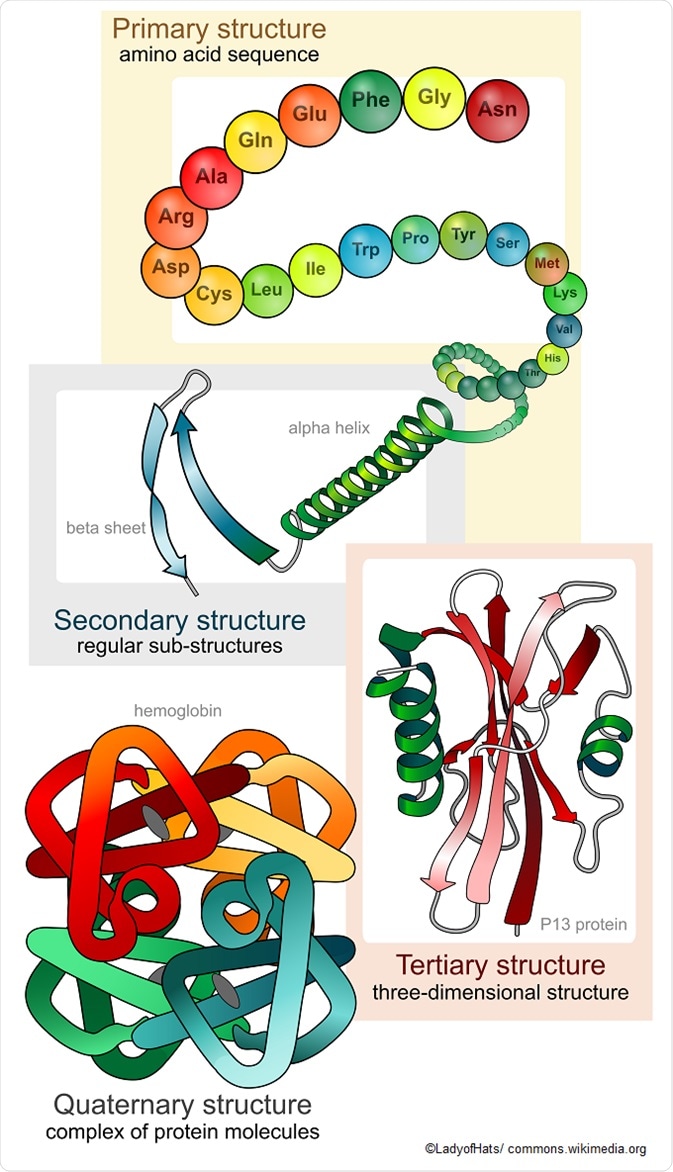 Protein
Amino acid 
monomers
1 point
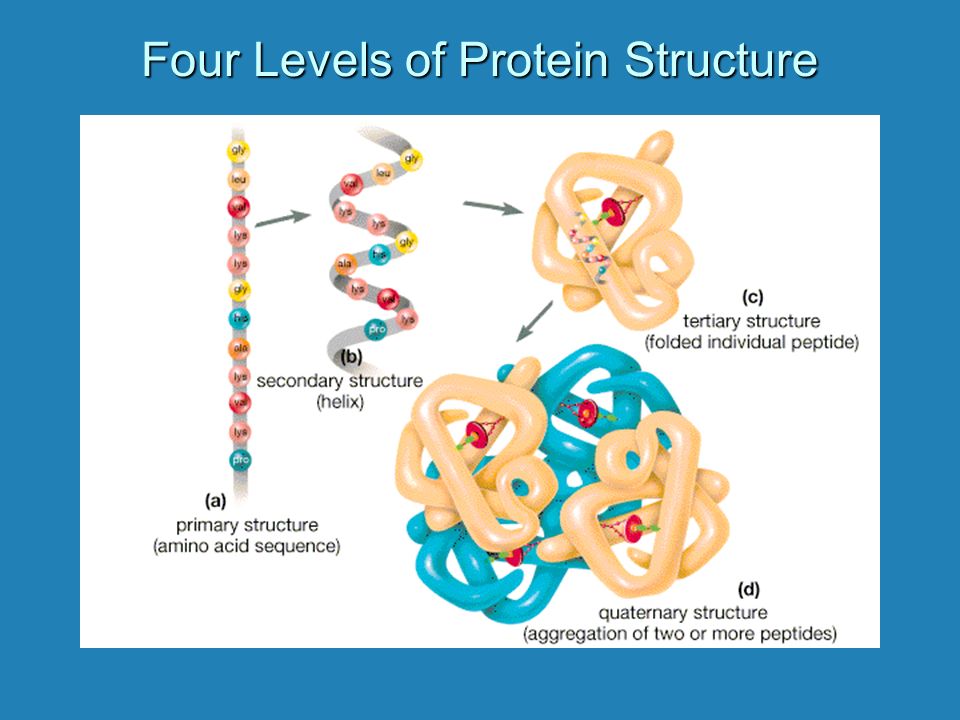 Protein
Amino acid 
monomers
1 point
Protein
Amino acid 
Monomers

Primary Structure
1 point
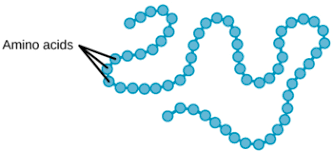 Protein
Amino acid 
Monomers

Secondary Structure
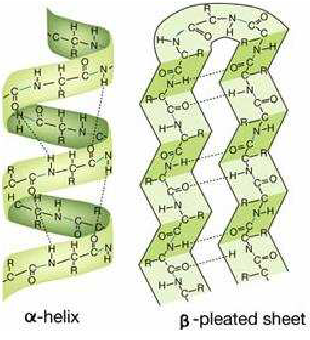 1 point
Carbohydrate
Polysaccharide
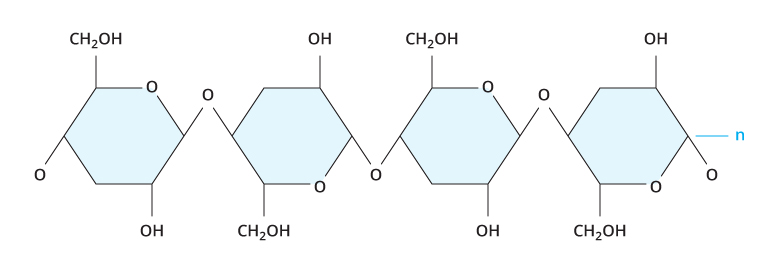 1 point
Carbohydrate
1 point
Used for short term energy
Carbohydrate
(glucose)
1 point
Used in the mitochondria to produce ATP during cellular respiration
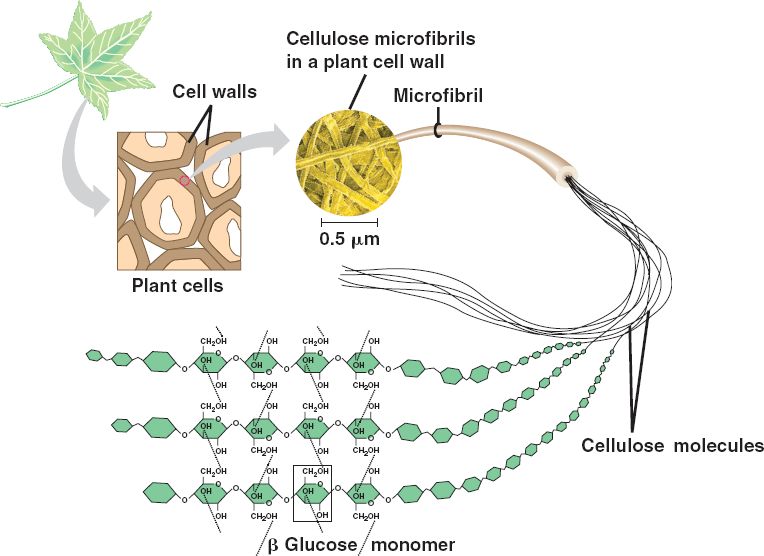 Carbohydrate
Polysaccharide
Cellulose
1 point
Used to make cell walls of plants
Nucleotides
1 point
Building blocks (monomers) of nucleic acids
Lipids
1 point
Used for insulation such as blubber
Amino acids
1 point
Building blocks (monomers) of proteins
Proteins
1 point
Used in the immune system such as antibodies
Lipids – Specifically 
phospholipids
1 point
Used to make cell membranes